Corso di 
Grammatica Latina 
(a.a. 2019-2020)

Parte I:  Lezione 1



		                         
                             
                                                                                                              Docente:   Luciana Furbetta 
                                                                                                                                          (lfurbetta@units.it)
*
La 
*      Lingua Latina      *

*
Per incominciare ….
      Il latino e il concetto di lingua ‘morta’
      La trasformazione del latino                  lingue romanze 







      Differenti forme di ‘sopravvivenza’ del latino letterario, giuridico, burocratico, scientifico 
          e  come lingua dell’élite                                                                                                   (audio)
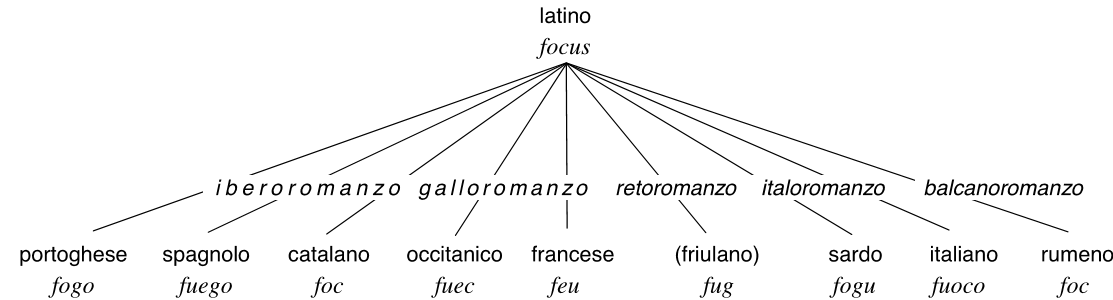 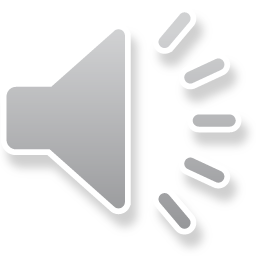 Le origini del latino
    Idea antica della derivazione del latino dal greco e primi indagini scientifiche
    La scoperta dell’antico indiano                                                                                             (audio)
    L’evidenza dell’esistenza di una grande famiglia linguistica derivata da una proto-lingua
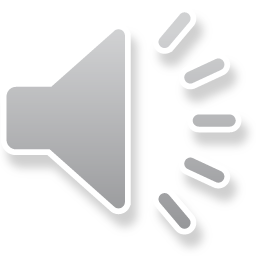 La famiglia linguistica indoeuropea: fasi preistoriche e fasi documentate







              (tavola tratta da: L. Mondin, Introduzione allo studio del latino, (quadri storici a cura di A. Pistellato), Venezia, a.a. 2014-2015, p. 30)
    Rapporti evolutivi e difficoltà di ricostruzione dell’indoeuropeo  
    Ipotesi di ricostruzione sulla base di isoglosse                                                         (audio)
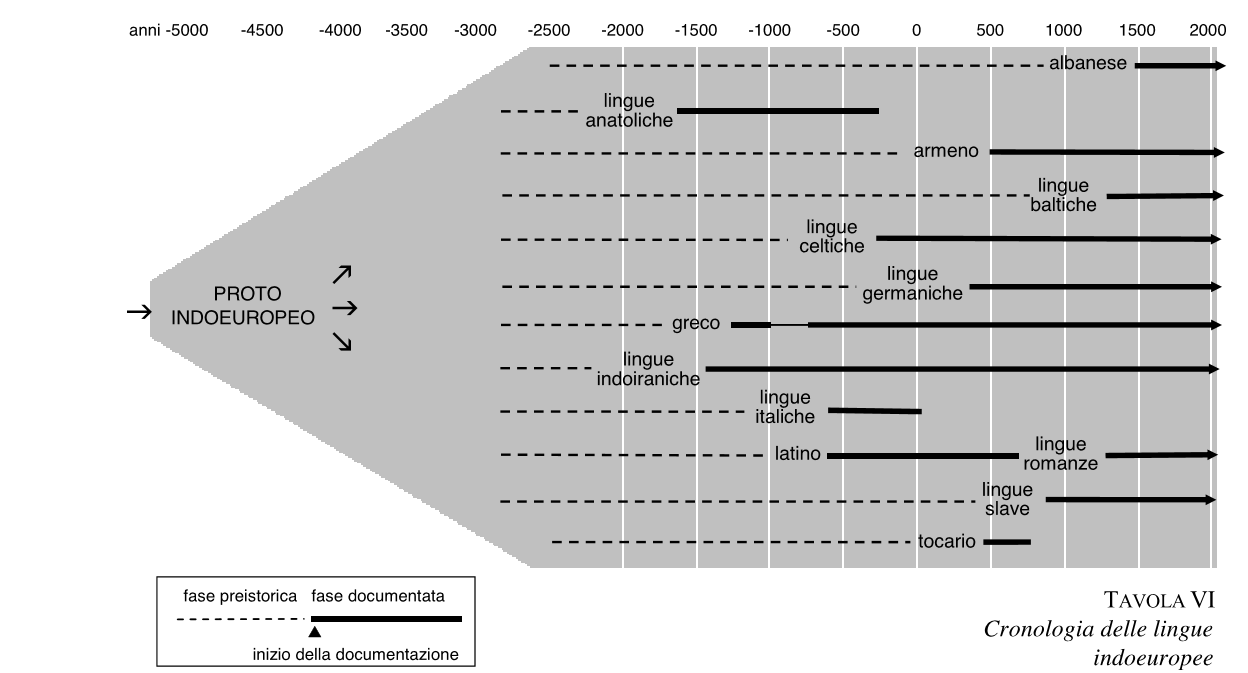 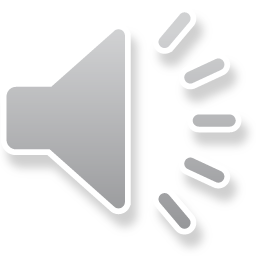 Lingua madre e ‘patria originaria’                    migrazioni e frantumazione dell’unità linguistica   

        (audio 1)                        diversificazione in rami e genesi delle lingue storiche attestate

    Differenti nuclei dopo gli stanziamenti a seguito delle migrazioni
        (audio 2)          



     
                        area marginale                                    area centrale                    area marginale
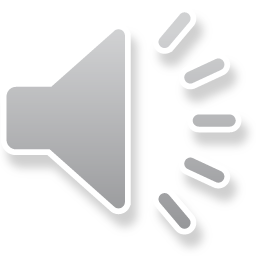 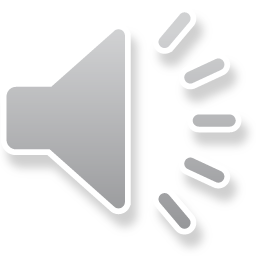 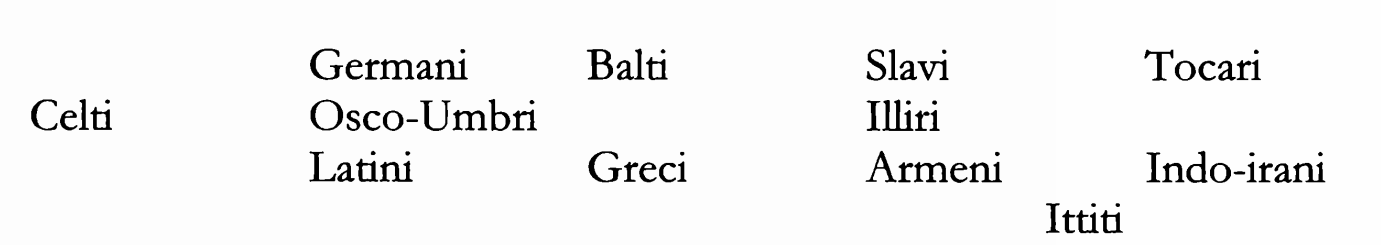 I Protolatini  e i popoli di lingua italica

  Testimonianze dell’osco:
 (Tabula Bantina, rinvenuta nel
 1793 a Bantia, in bronzo, contiene 
 regolamenti ufficiali)

Testimonianze dell’umbro:
  (Tabulae Iguvinae, scoperte nel
1444 a Gubbio, tavole bronzee che
contengono prescrizioni di una 
confraternita religiosa)
                
                                (audio)
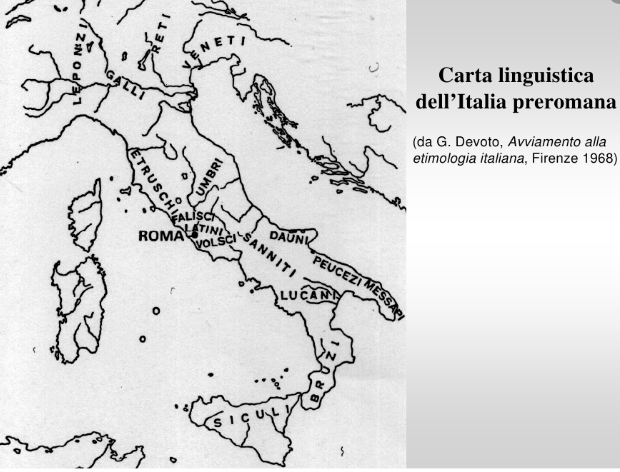 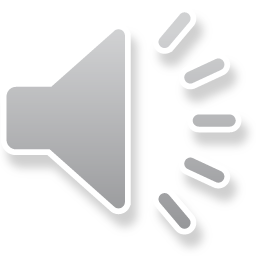